Представляет абсолютно новую модель ПДМ
	 WXO4
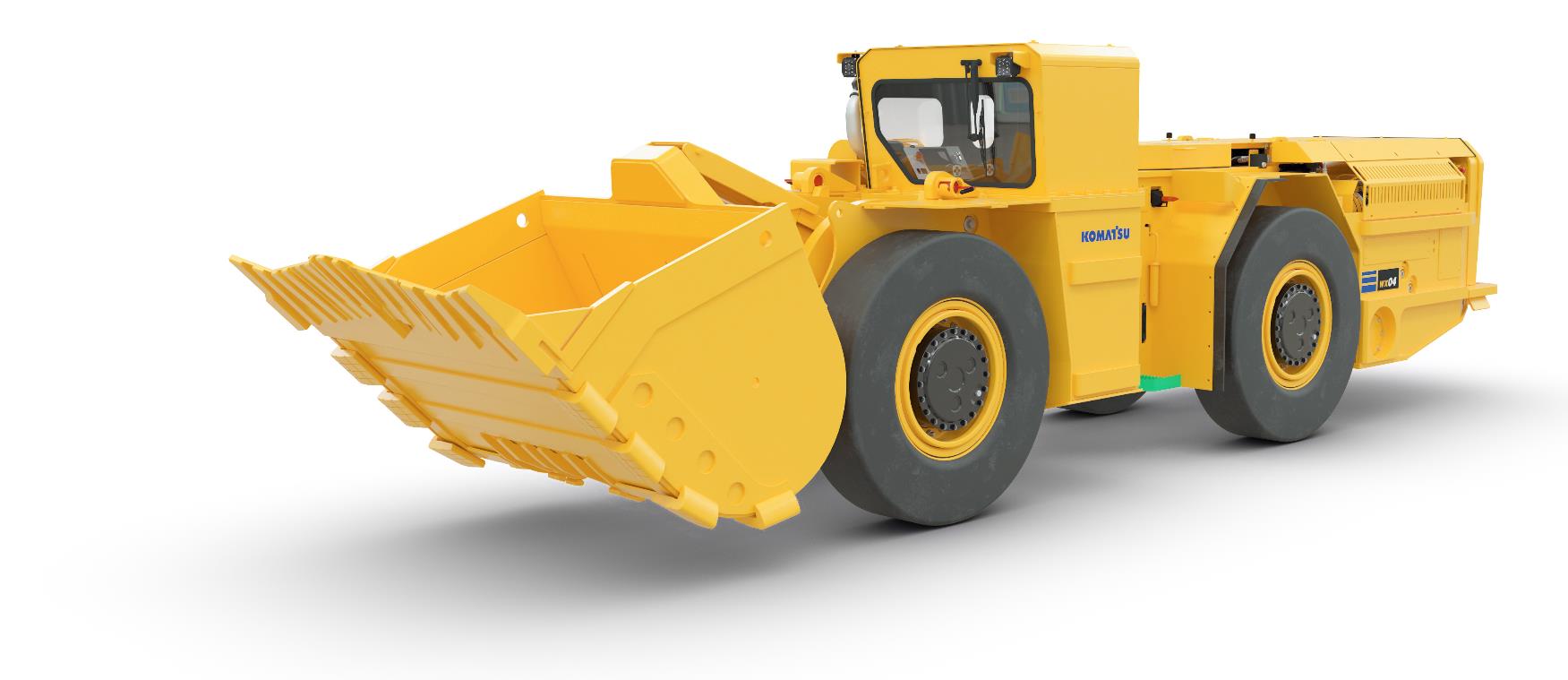 Сочетание современности и производительности,
Безопасности и экономии для заказчика
WX04: Новые решения к проверенной технологии
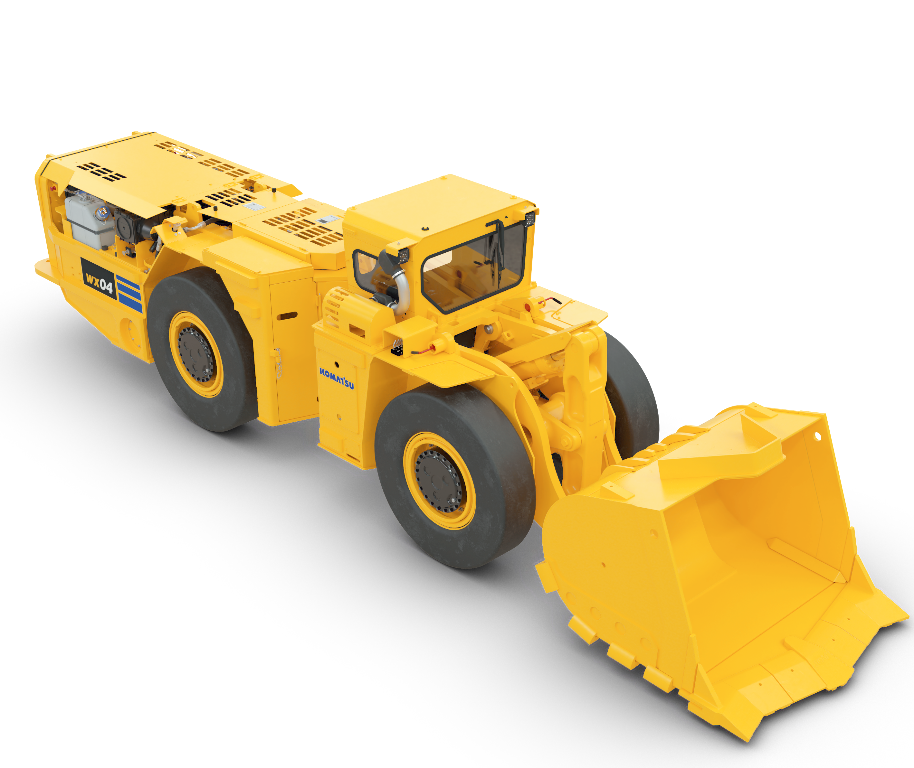 WXO4 заменяет модель 4LD, которая хорошо  зарекомендовала себя с 2016 года, в свою очередь заменяя модель LT-350 (MTI)
Основные клиенты в мире:
Алроса – Российская Федерация
Stillwater и US Silver - США
MSG – Чили
New Horus и Yaulicacu / Glencore – Перу
Minera E	l Cubo и Fresnillo – Мексика


.
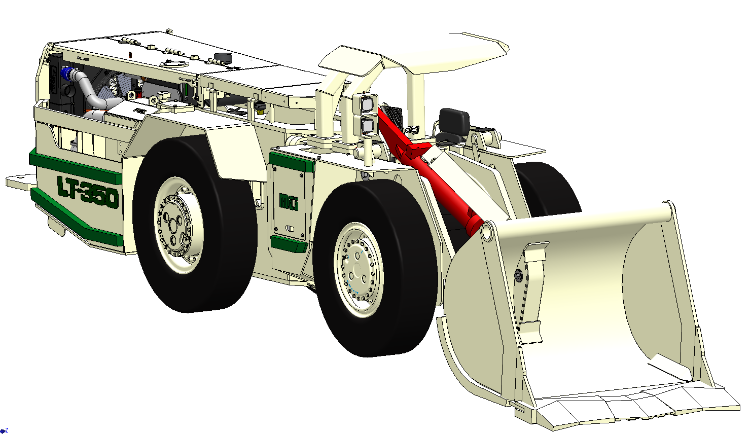 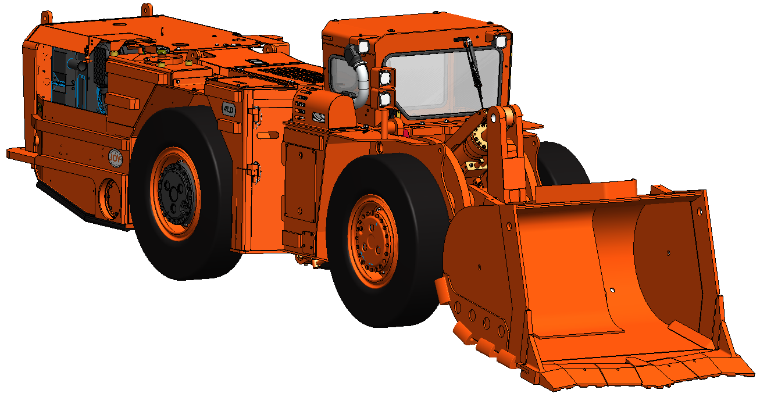 WX04: Конструктивно лучший погрузчик в классе 4 тонны
Разработан для суровых подземных условий
Надёжный – прочные и долговечные полу-рамы, стрела, и кулиса стрелы
Проверенный – в тяжёлых условиях, полностью механический силовой модуль
Производительный – разработан для достижения заказчиком производственных показателей в сложных горно-геологических условиях
ПДМ ИДЕАЛЬНО ПОДХОДИТ ДЛЯ ТОНКОЖИЛЬНЫХ МЕСТОРОЖДЕНИЙ
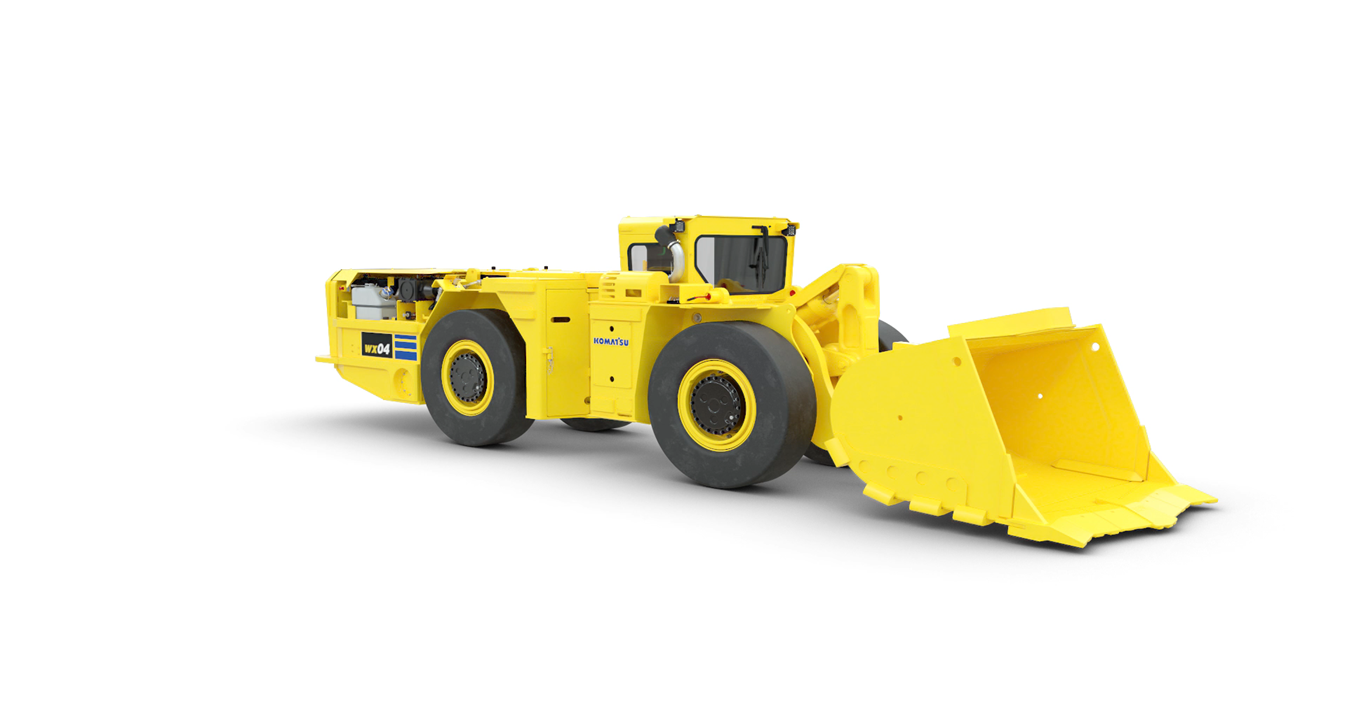 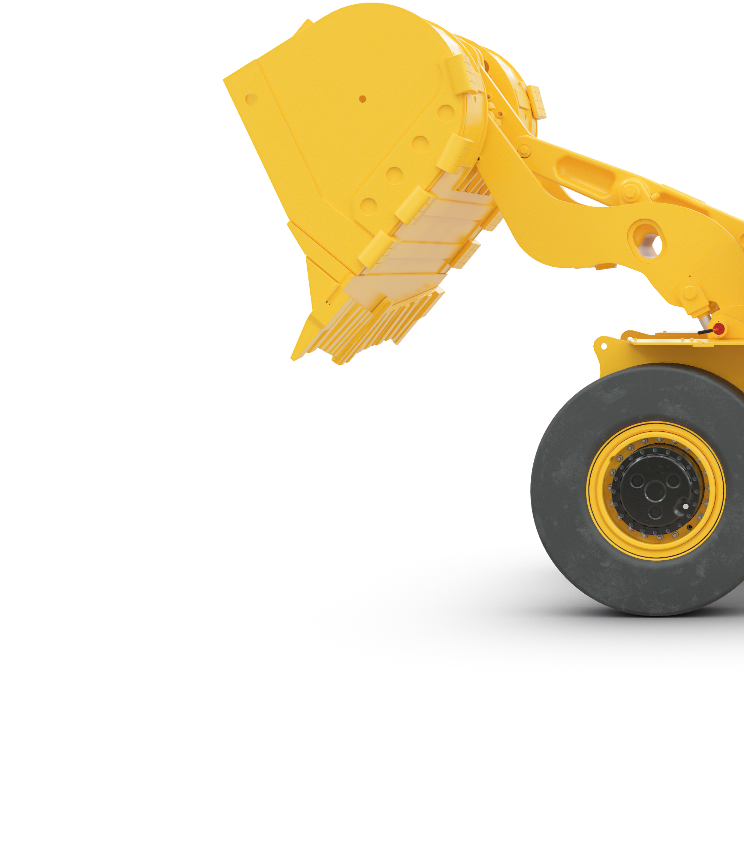 WX04: Конструктивные решения
Разработан для безопасной и комфортной работы оператора
Просторная звуко-изолированная кабина открытого и закрытого типа (ROPS/FOPS) 
Концевой выключатель двери, блокирующий движение погрузчика при открытой двери
Отсутствие в кабине рукавов высокого давления
Разработан для высокой производительности
Дизельный двигатель MSHA/CANMET «Евро 3» и «Евро 5» как опцион
Кинематика стрелы с кулисой «Z-bar», дающая погрузчику самое мощное усилие отрыва при загрузке, 
и самое короткое время цикла движения стрелы, в сравнении моделями других производителей
Усиленный силовой модуль, позволяющий максимальный контакт с почвой при внедрении в забой
Самый быстрый погрузчик в данном классе при транспортировке
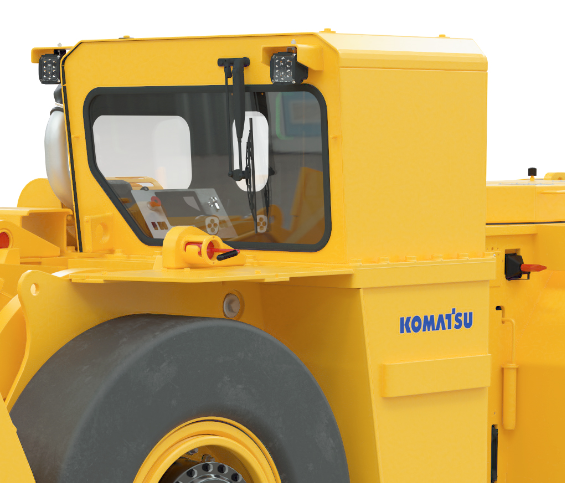 Разработан для удобства при обслуживании 
Сенсорный экран с отображающимися данными в текущем режиме времени, облегчает обслуживание и проверку работы погрузчика
Все работы по обслуживанию проводятся с почвы
WXO4 
Основные преимущества и доп. оборудование
WX04: Лучший по запасу топлива в баке
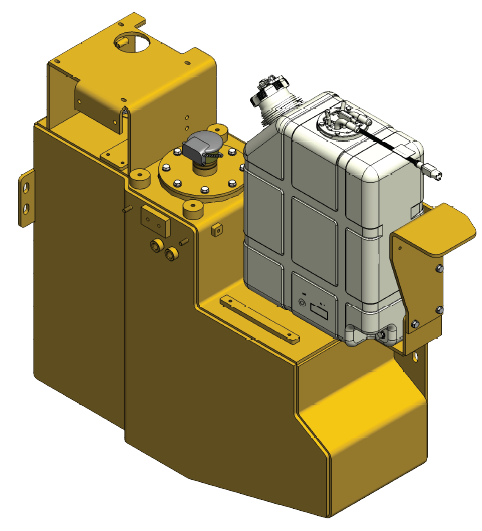 190 Л
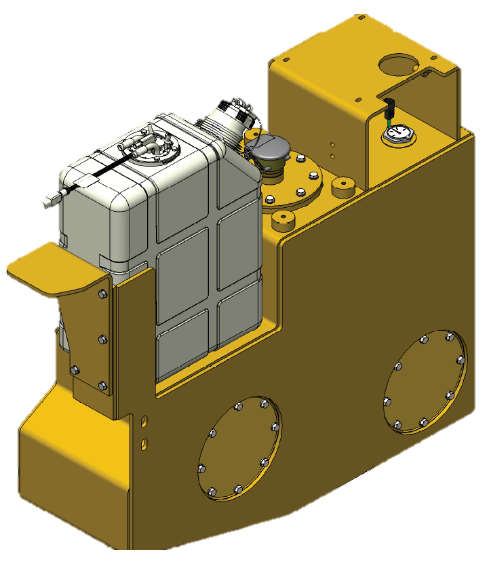 132 Л
НА 31% 
больше запаса топлива
Бак WX04 - 190 литров
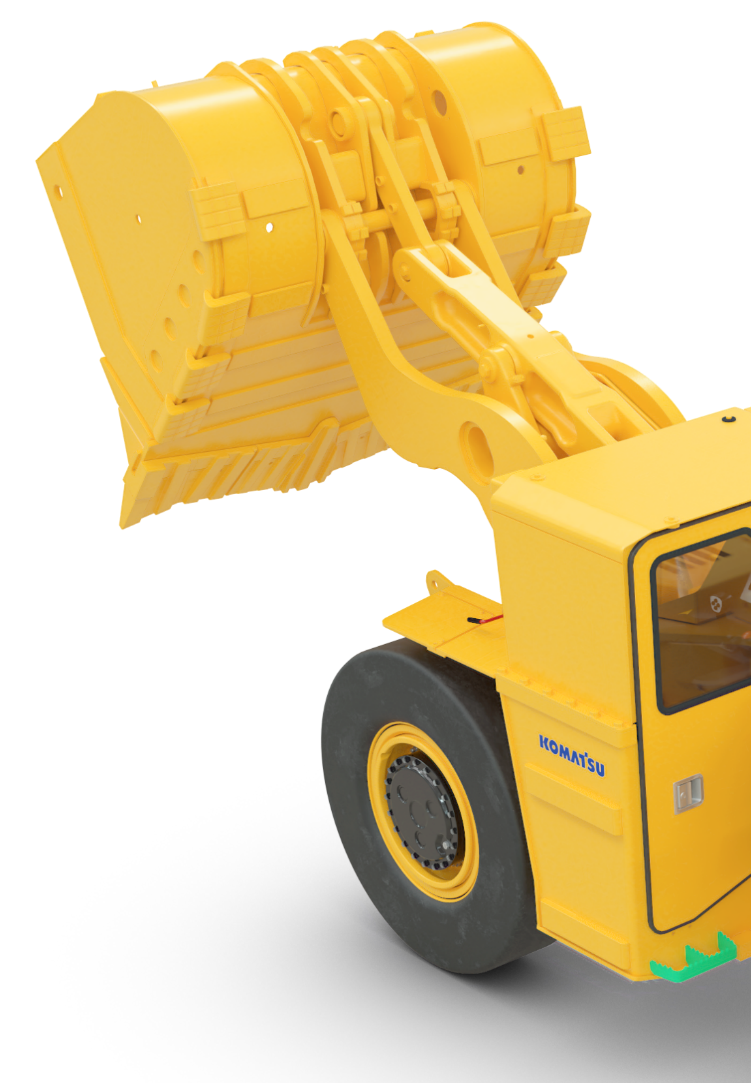 WX04: Кулиса Z-Bar и конструкция ковша
Лучший в классе по усилию отрыва = Больше Производительность
Идеальное сочетание кулисы Z-bar и геометрии стрелы даёт возможность выдерживать дополнительные нагрузки погрузчика WX04
Оптимальная Конструкция Ковша
Агрессивный дизайн лезвия в сочетании с геометрией ковша улучшает заполнение горной массы внутри ковша, что позволяет перевозить больше груза (с шапкой) за каждый цикл 
Верхняя защита ковша предохраняет от попадания крупных предметов на элементы стрелы и точки смазки конструкции
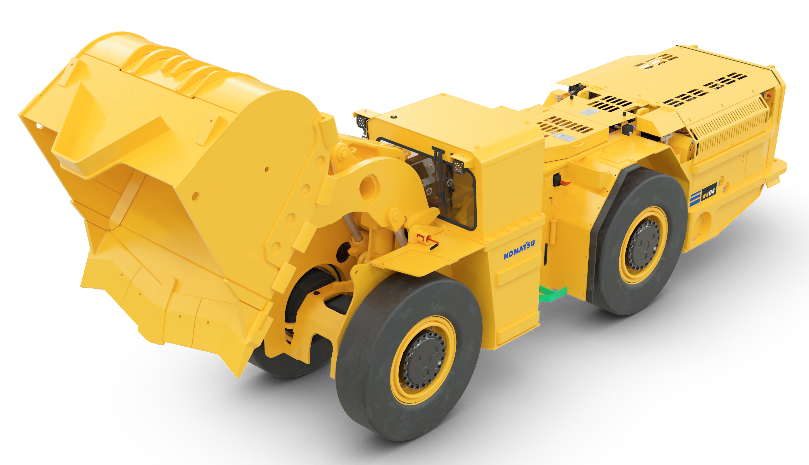 WX04: Варианты дизельного двигателя Cummins
Cummins QSB4.5 Евро 5
4.5 Л
133 л.с. (99кВт) @ 2200 об/мин
Cummins ATS (Система доп. очистки)
Cummins DEF (Ёмкость 38 Л)
Данные EPA (г/кВтчас)
CO = 4.0
NOx = 0.4
DPM = 0.015
Cummins QSB4.5 Евро 3
4.5 Л
130 л.с. (97кВт) @ 2500 об/мин
Сертификат MSHA / CANMET
Данные EPA (г/кВтчас) 
CO = 5.0
NOx = 4.0
DPM = 0.3
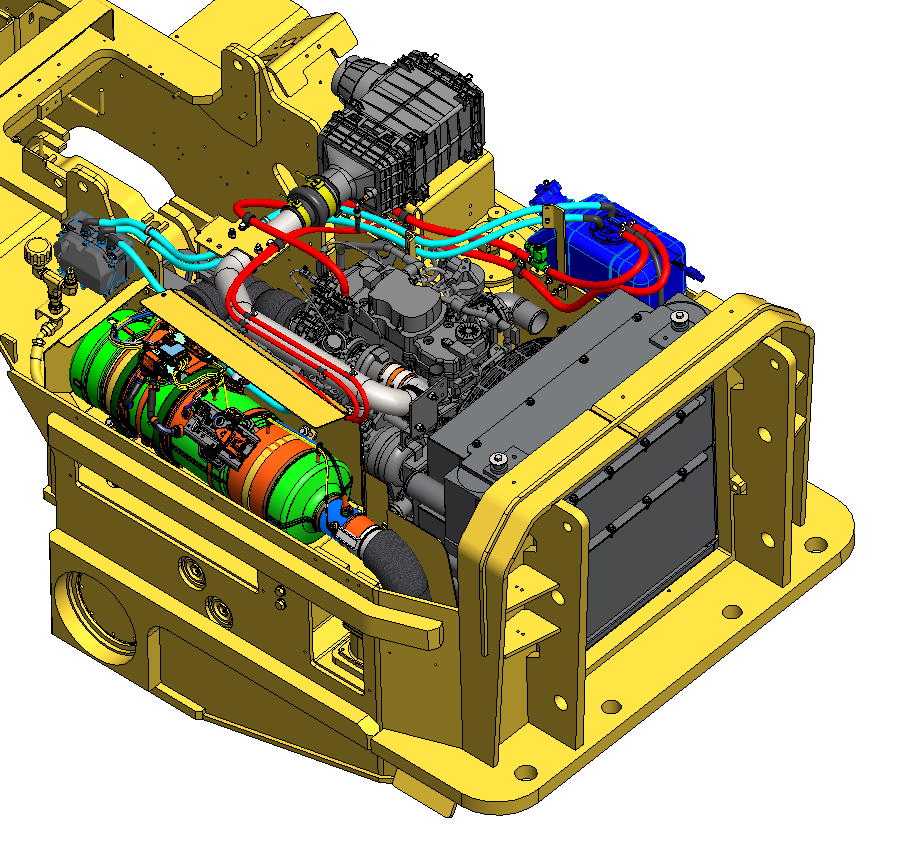 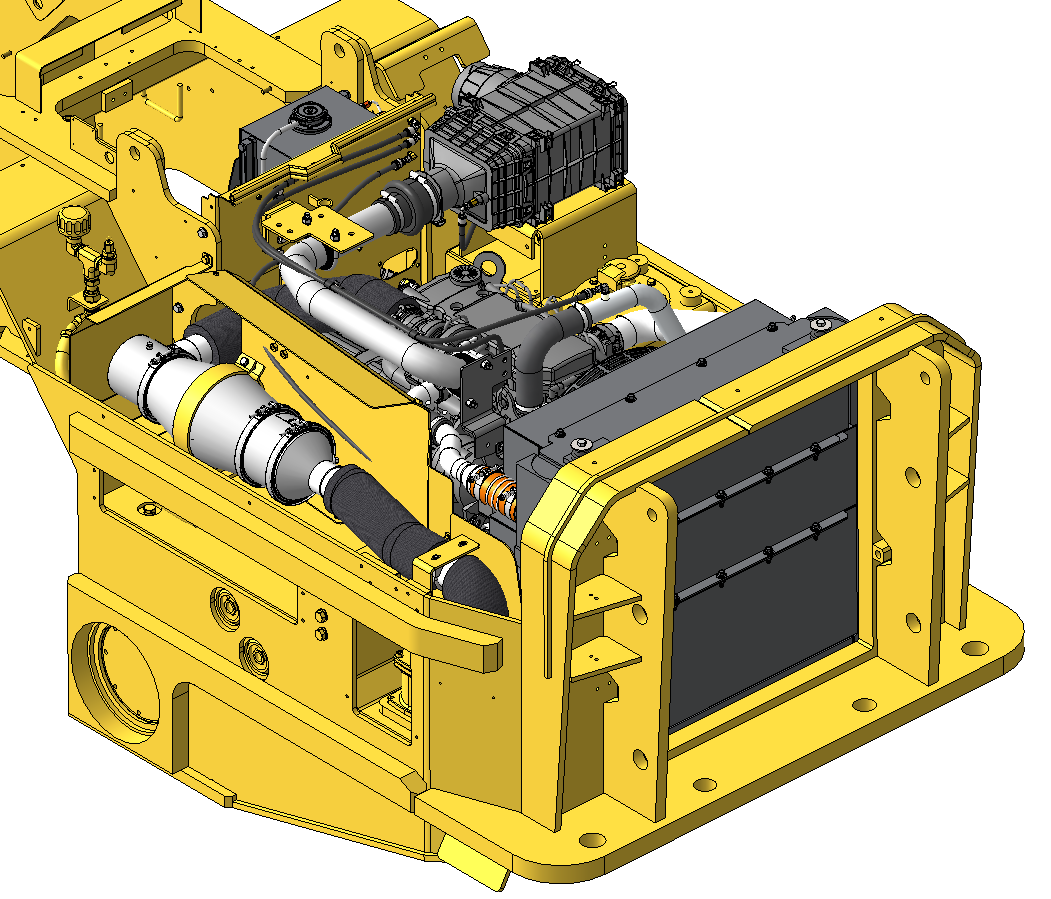 WX04: Силовой модуль
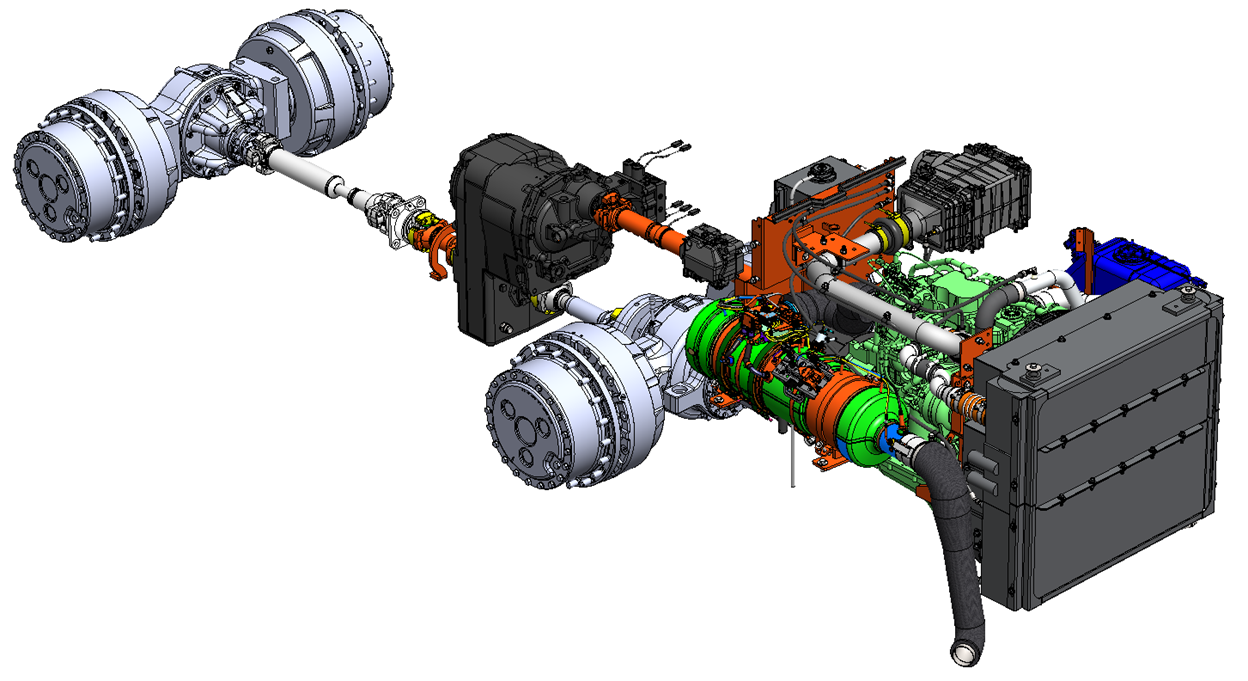 КПП – DANA 32000
4-х скоростное электронное переключение
Двигатель – Cummins QSB4.5
Передний мост - DANA 14D  
Дифференциал с ограниченным скольжением
Задний мост - DANA 14D
Дифференциал с блокировкой
Надёжные тормоза
Пружинно-гидравлического действия в масляной ванне (Posi-stop)
Радиатор
Модульная конструкция
Защита от механических повреждений
Выхлоп Cummins ATS (Евро 5)
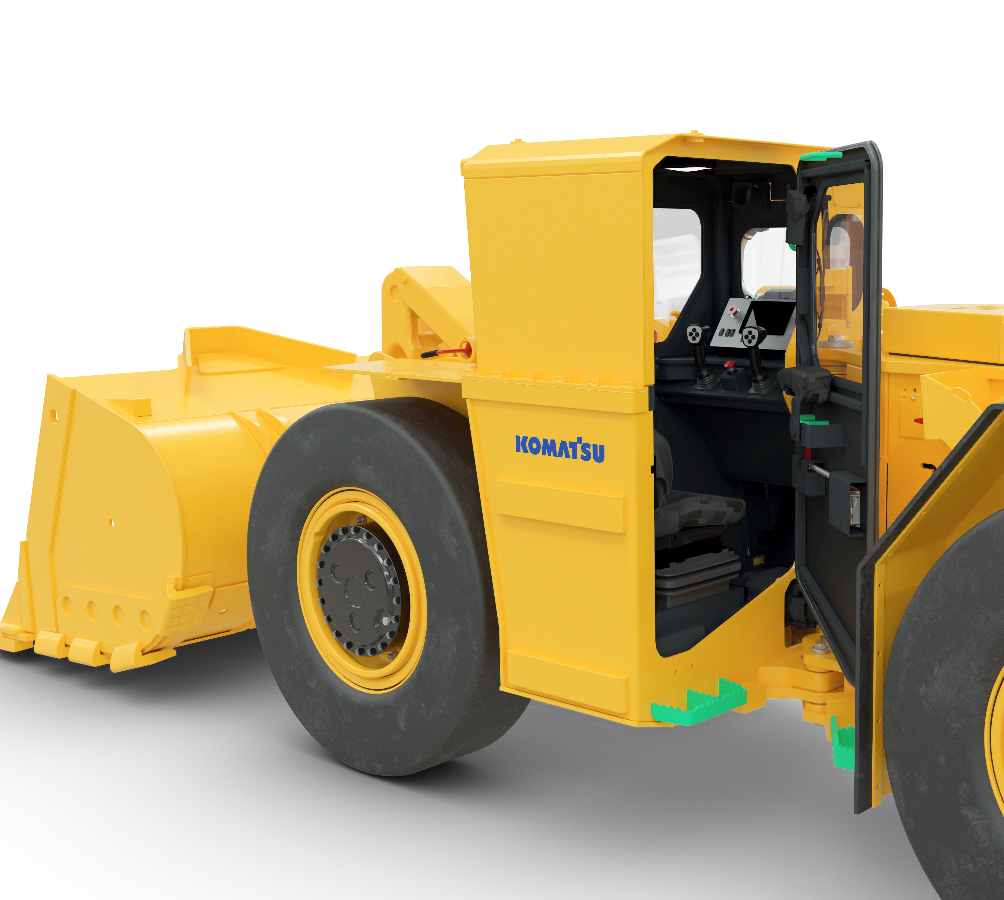 WX04: Кабина Оператора
Лучшая Эргономика
 Сертифицирована по стандарту ROPS/FOPS
«Закрытого» и «открытого» типа
Климат-Контроль
Звуко-изолированная и герметичная
Раздельно регулируемые дворники
Ступени против проскальзывания
Концевой выключатель двери, блокирующий движение погрузчика при открытой двери
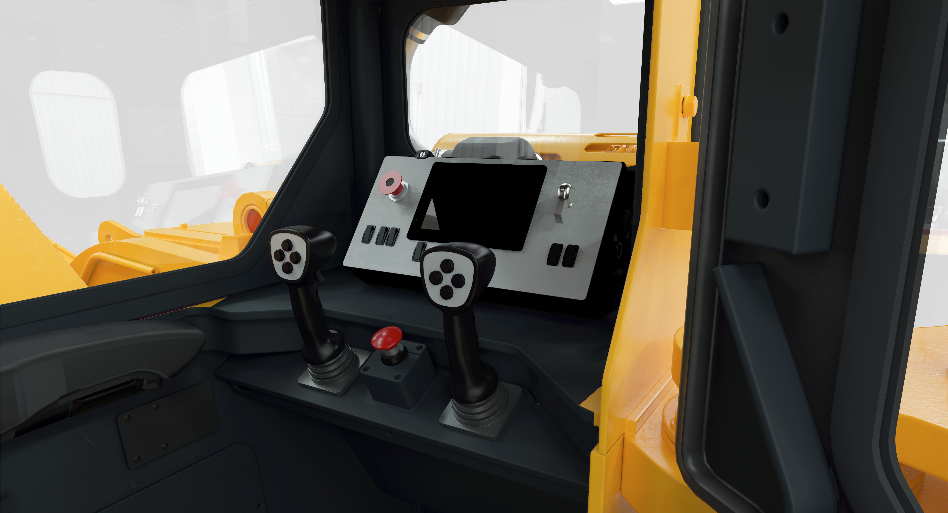 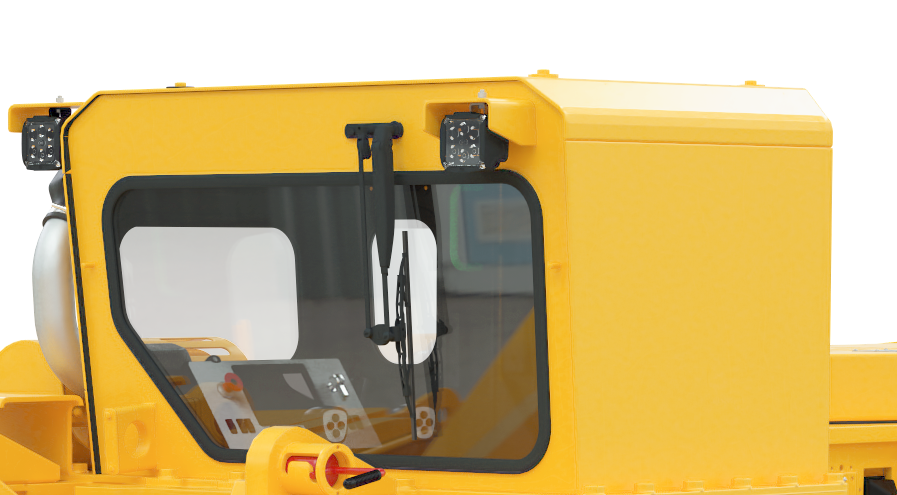 Самая просторная в классе
WX04: Возможности экрана в кабине
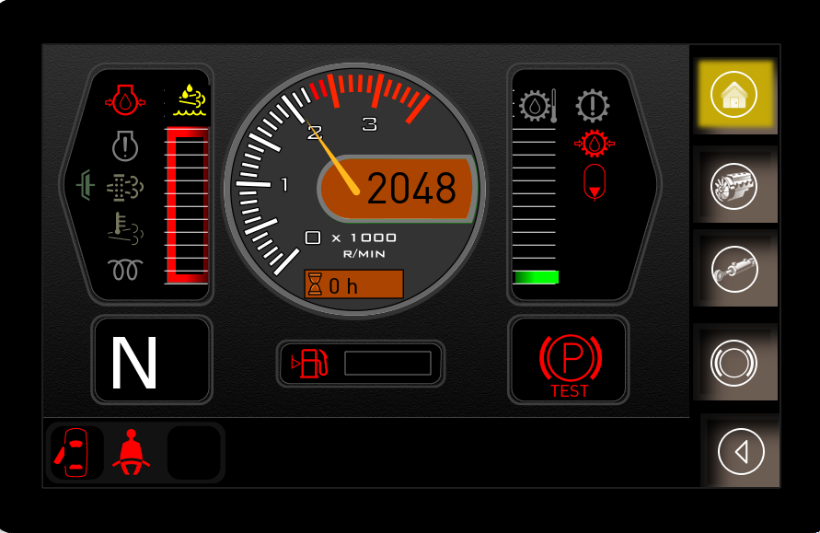 Простое управление сенсорным экраном
 Без кнопок
 Проверен и надёжен
 Данные и настройки сохраняются и хранятся автоматически
 Меню на русском языке
 Возможность менять не критичные настройки самостоятельно
 Значки безопасности: ремень, концевик двери, стояночный тормоз
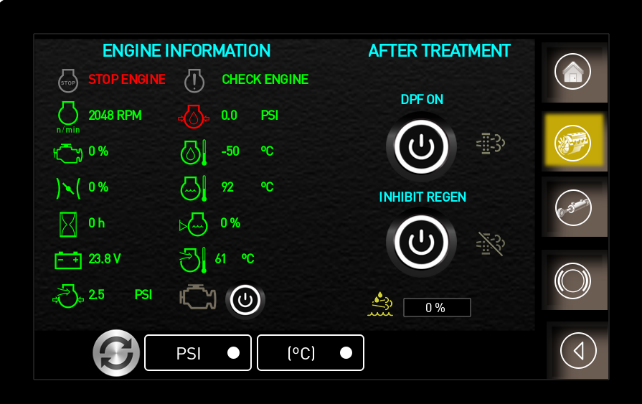 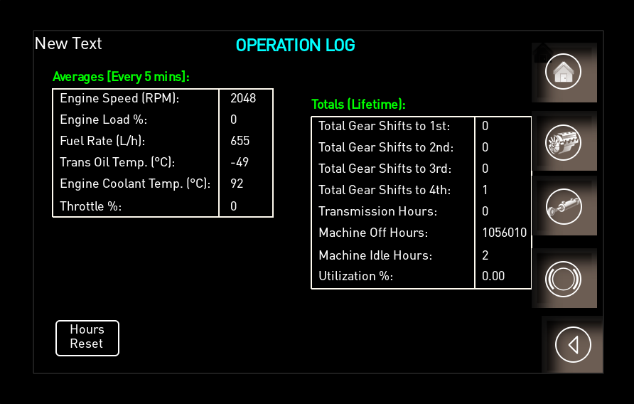 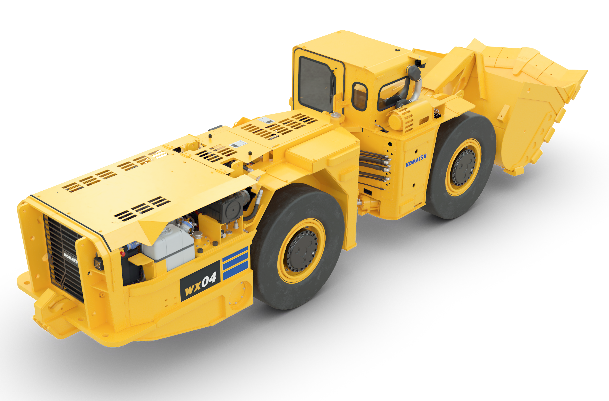 WX04: Замки для Безопасности
Концевик на двери срабатывает при открытой или неплотно закрытой двери. При этом ПДМ встает на тормоз и отключает движение стрелы, ковша и рулевое управление
Замки при поднятой стреле
 На передних крыльях для быстрой установки
Фиксация по часовой стрелке
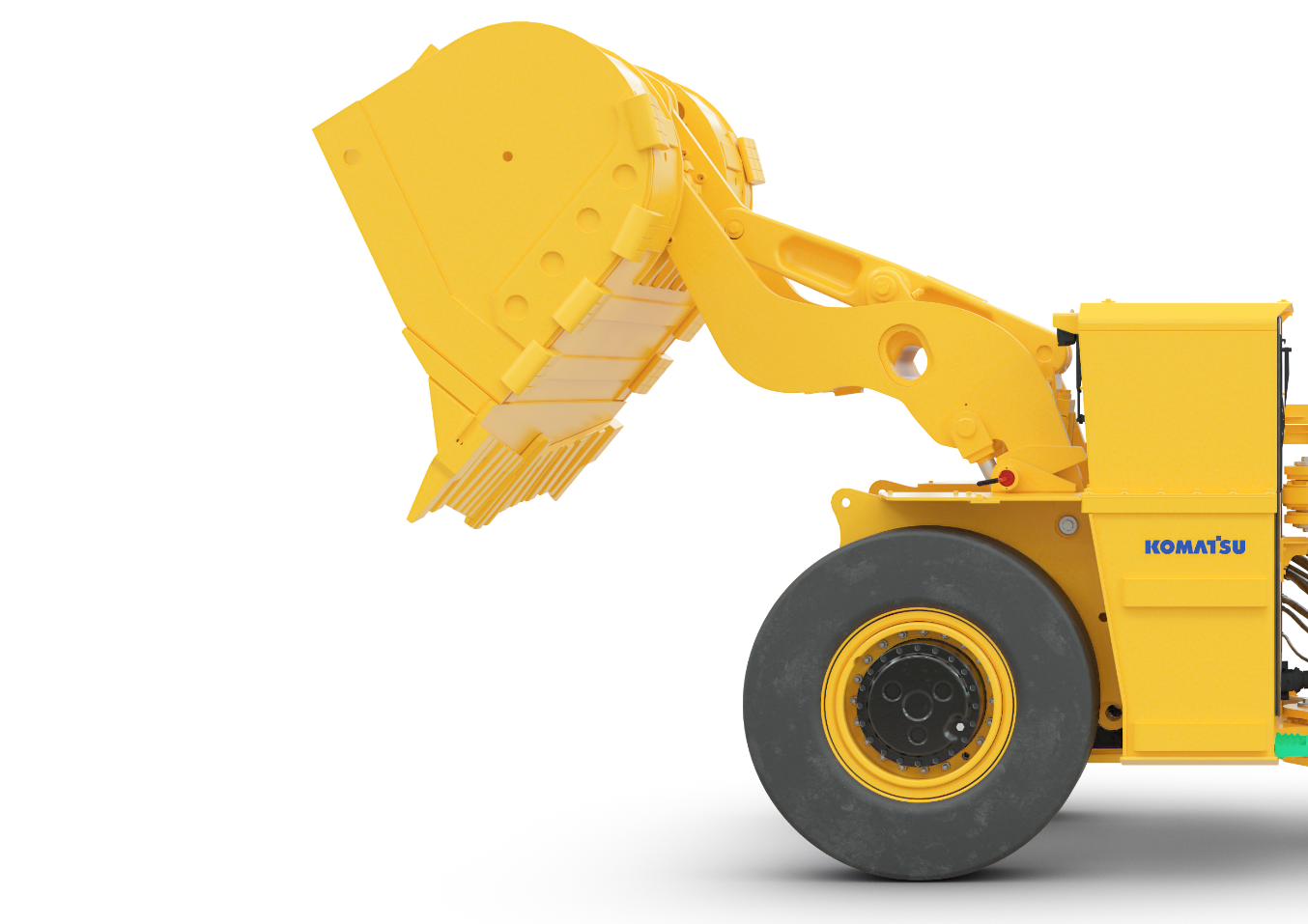 Замок складывания полу-рам
 Со стороны двери для быстрой установки
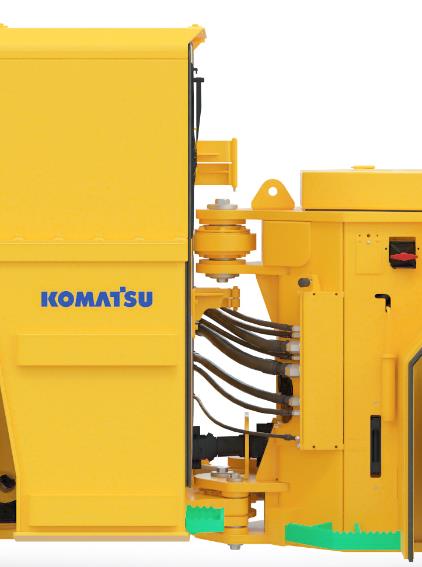 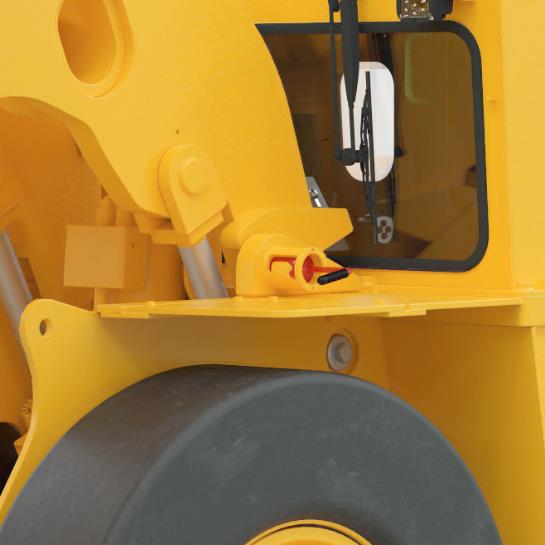 WX04: Дополнительное оборудование
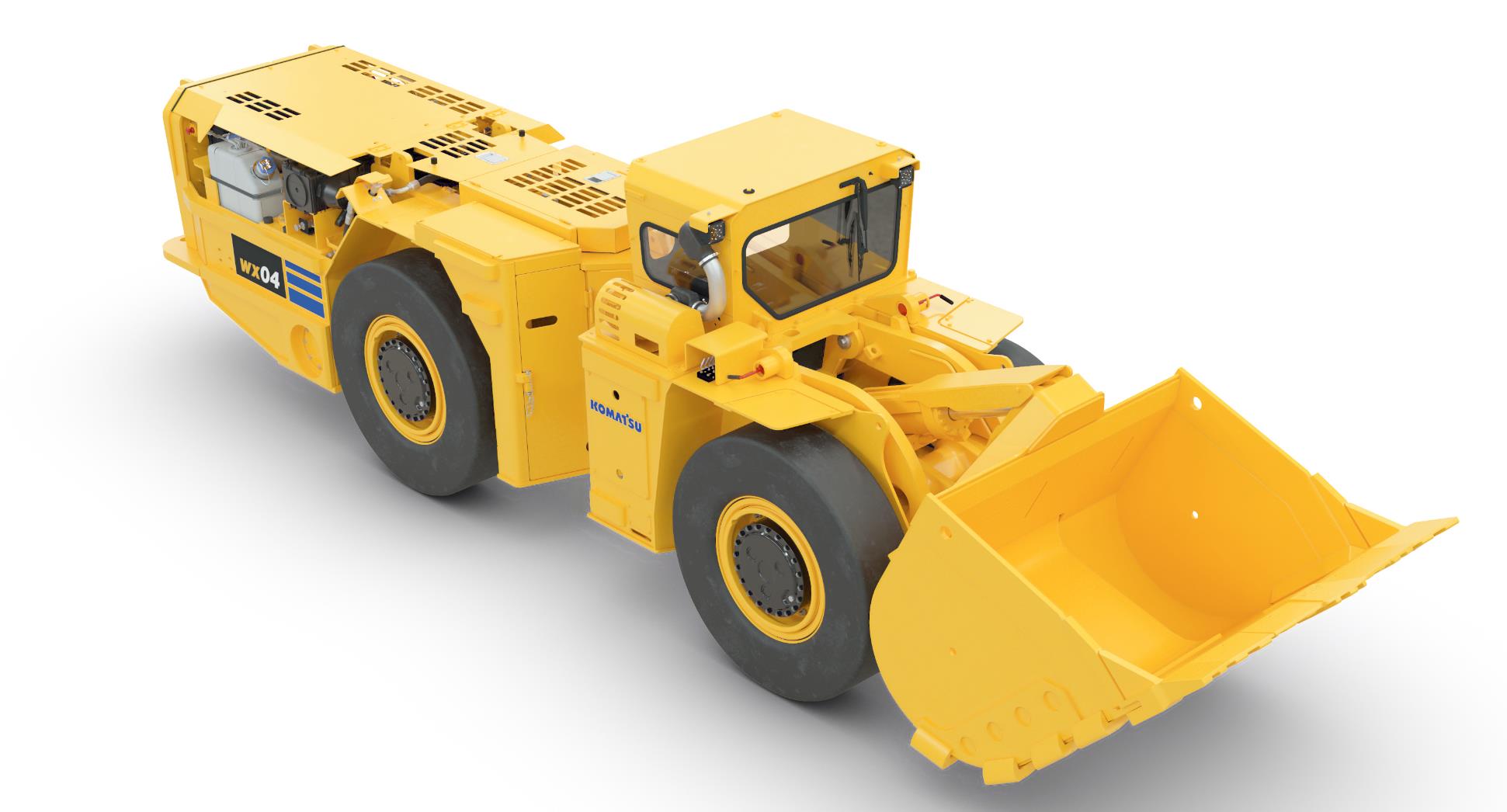 Соединения
Ковш 1.9 м³
Ковш 2.2 м³
Ковш 2.5 м³
Лезвие или режущие сегменты
Быстросъёмное соединение
Ковш
Вилочный захват
Ковш с выталкивателем
Автоматическая система смазки
Система пожаротушения ANSUL LVS
Полностью автоматическая (Check fire® ) 
Сертифицирована заводом
WX04: Дополнительное оборудование
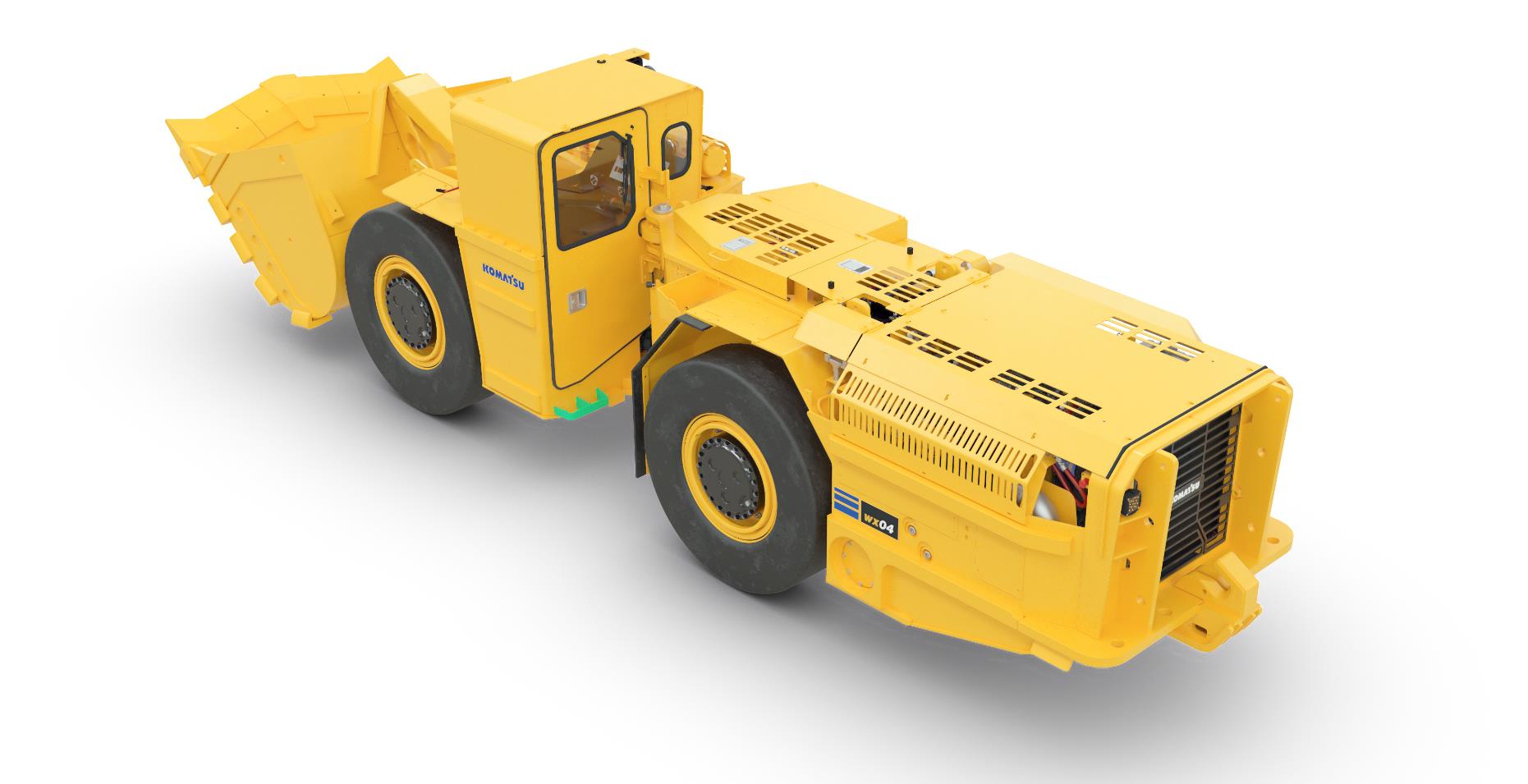 Закрытая кабина оператора ROPS/FOPS
Система уравнивания давления в кабине
Независимые дворники на стеклах
Лучшая эргономика
Тип выхлопной системы и Комплекты для  защиты
Топливный фильтр от мелких частиц
Обёртывание выхлопной системы комплектом из нержавеющей стали
Варианты систем ДУ
Интерфейс и пульт ДУ
Установлено на заводе
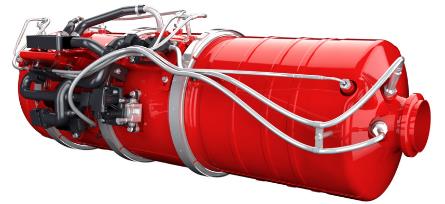 Двигатель Cummins QSB4.5 Евро 5
Система доп. очистки ATS
Система Cummins DEF
WX04: Дополнительное оборудование
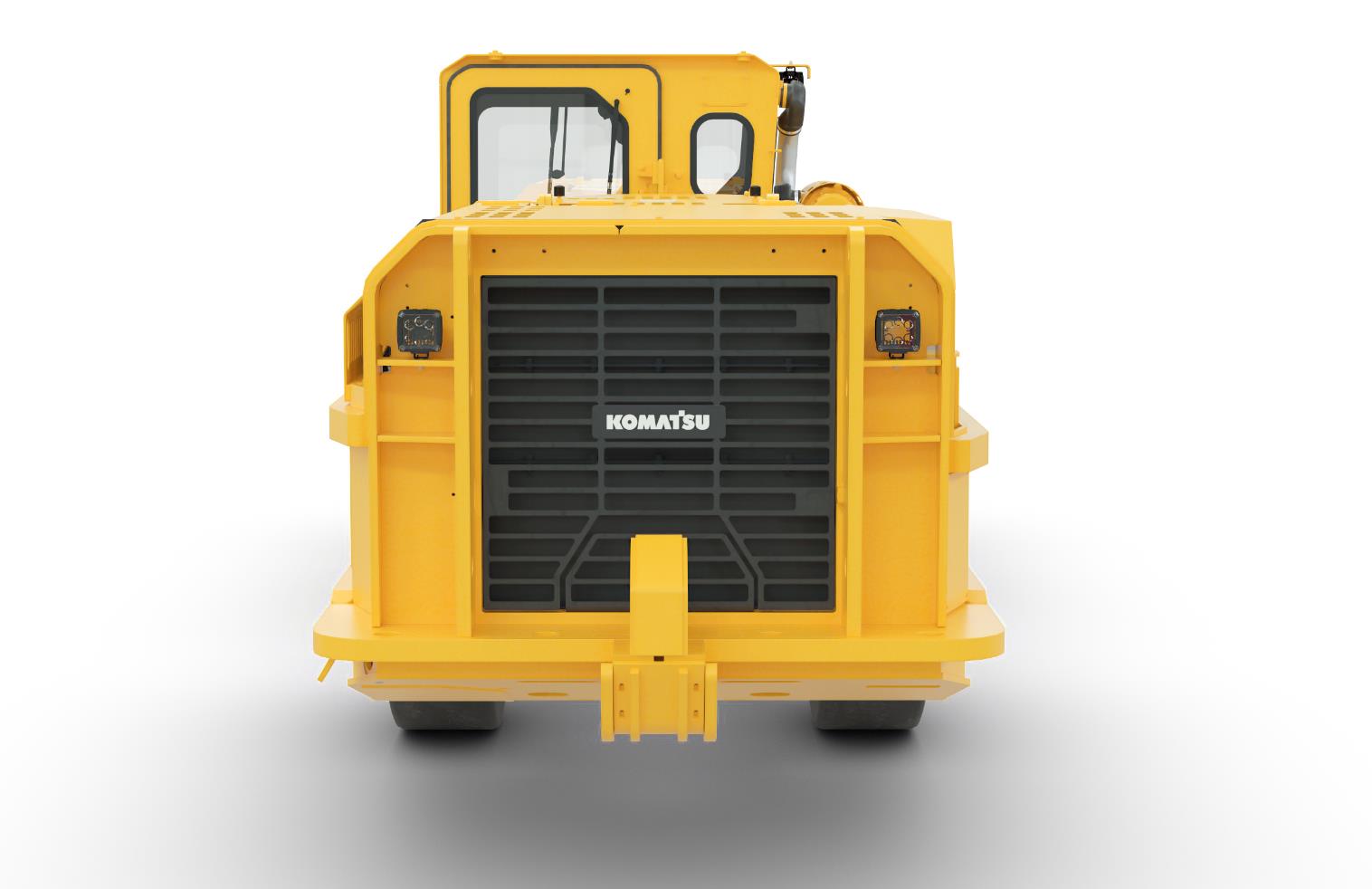 Арктическое исполнение с подогревателями
До -50°C
Проблесковые маячки 
Различных цветов
Комплект для высокогорья
Выше 2500 метров над уровнем моря
Крюк для растормаживания
Встроен в систему растормаживания
Характеристики и Габариты
WX04: Лучший в классе по скорости на уклоне
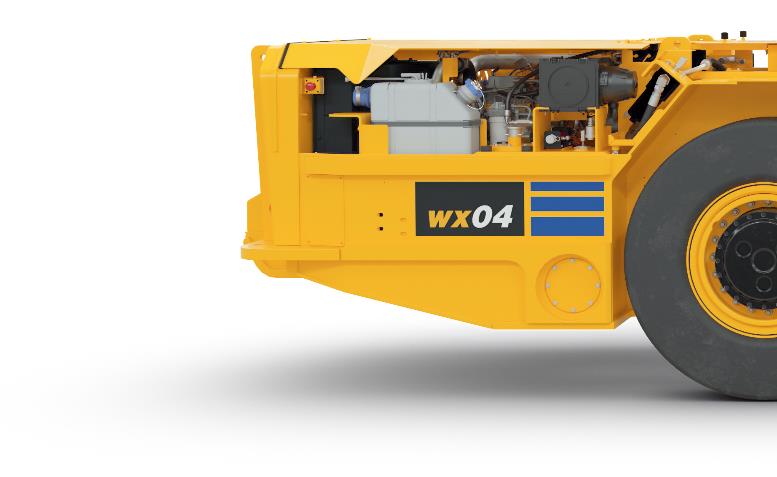 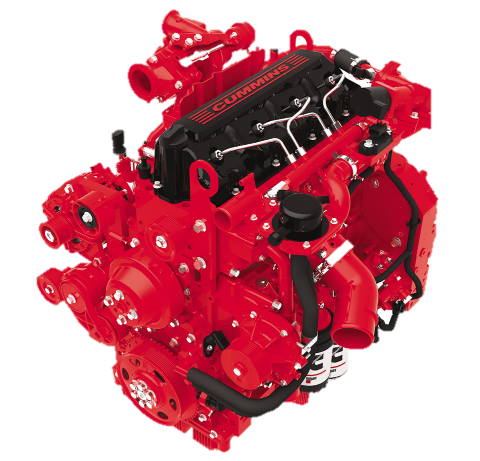 НА 26% 
Быстрее чем аналоги
Cummins QSB4.5
133 л.с.
Взято из доступной опубликованной информации
WX04: Лучший у классе по усилию отрыва
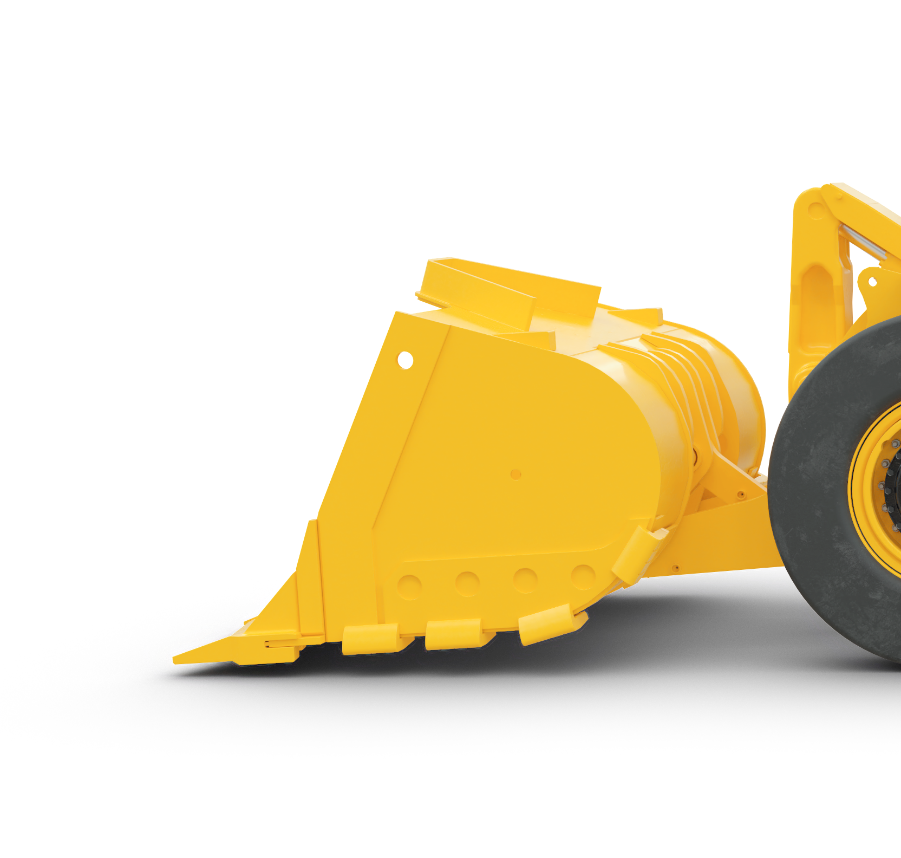 ДО 20% 
СИЛЬНЕЕ УСИЛИЕ ОТРЫВА
Взято из доступной опубликованной информации
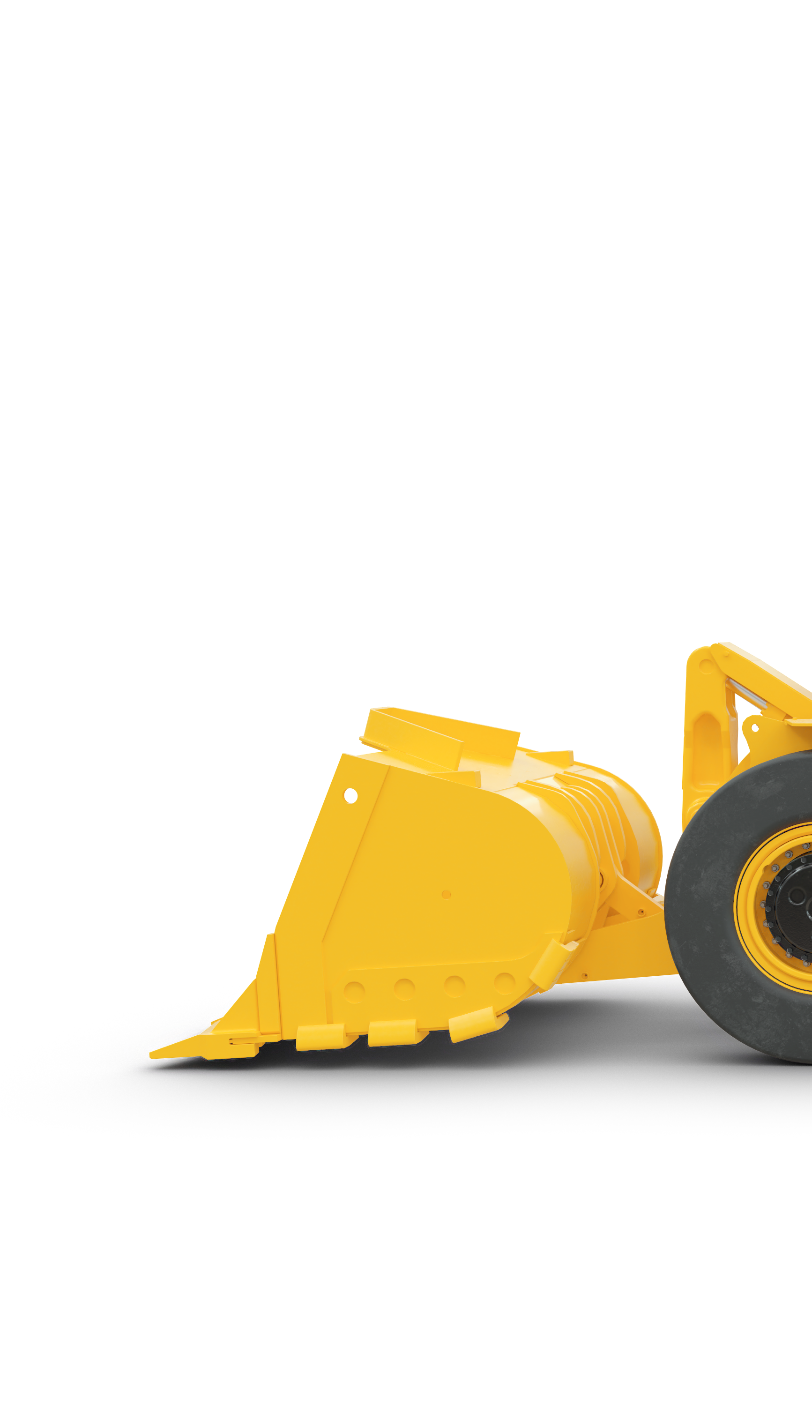 НА 14%
БОЛЕЕ ПРОИЗВОДИТЕЛЕН
WX04: Сравнение Характеристик
Больше мощности в забое – Выше скорость передвижения по выработкам
В сравнении
100 м от забоя до места выгрузки
8 ми часовая смена
На 2й передаче с максимальной скоростью
На 10% быстрее заполнение ковша
На 18% быстрее скорость при транспортировке
​
Выгода до 80 тонн 
перевозимого материала 
в смену​
WX04
Аналог
1я передача
2я передача
3я передача
4я передача
Взято из доступной опубликованной информации
WX04: Габариты
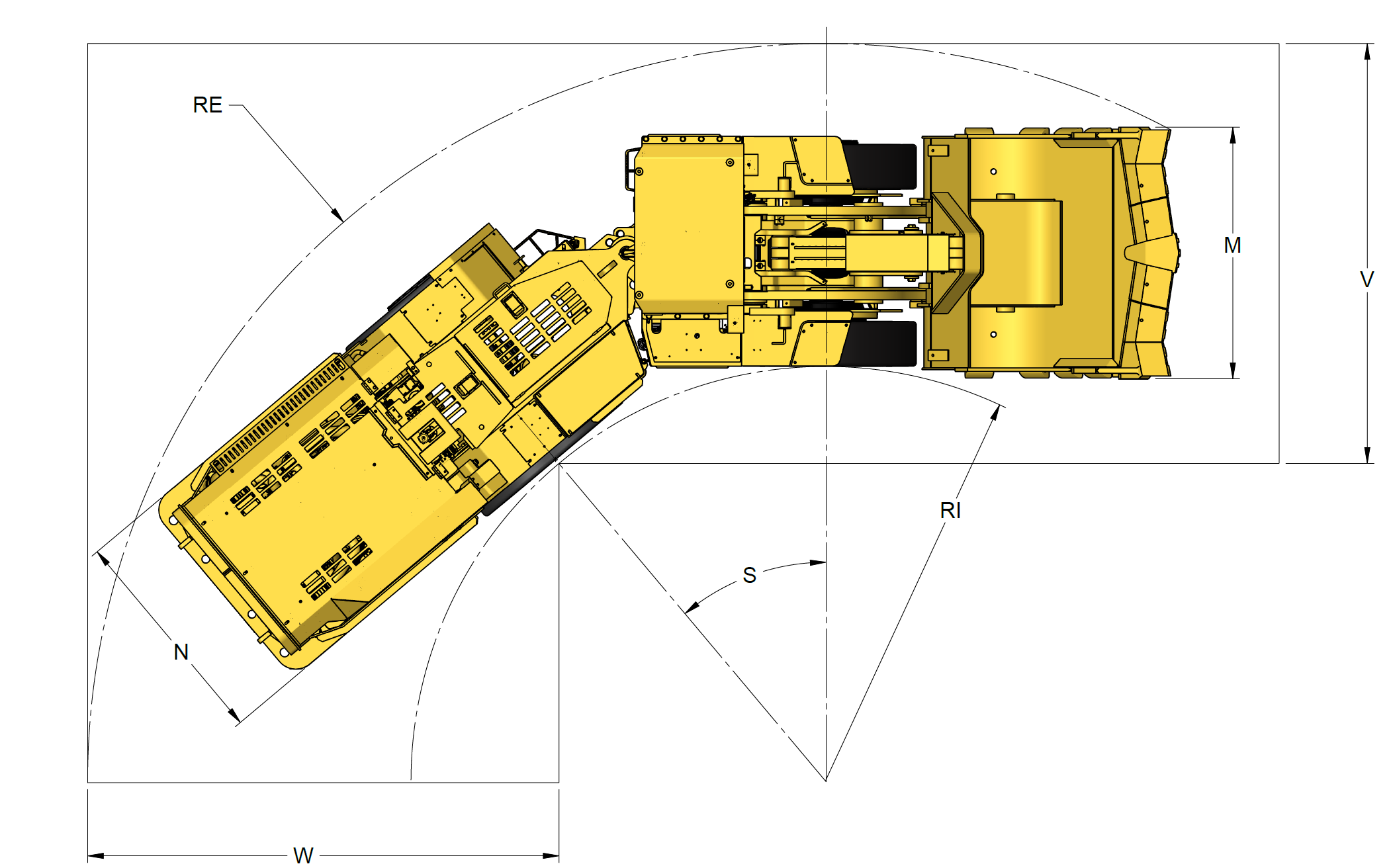 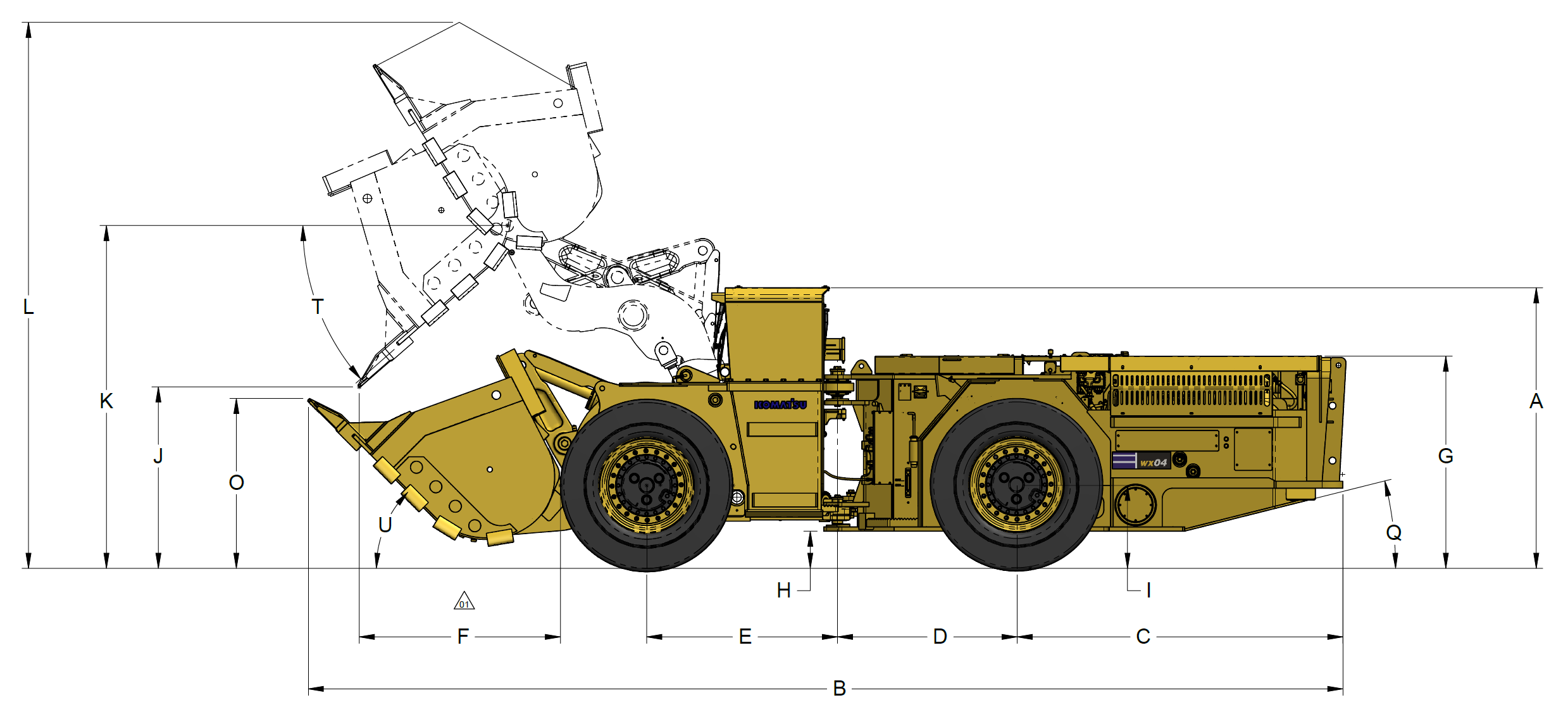 4LD Опыт Заказчика в Перу
4LD 3 шт. Наработка (9200, 9400, 6900 мото/часов)
Высота 2,300 – 2,800 метров над уровнем моря
Тип применения: Узкие жилы
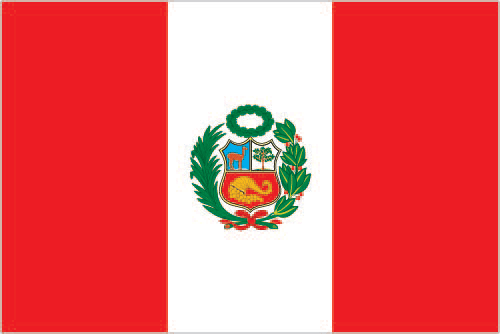 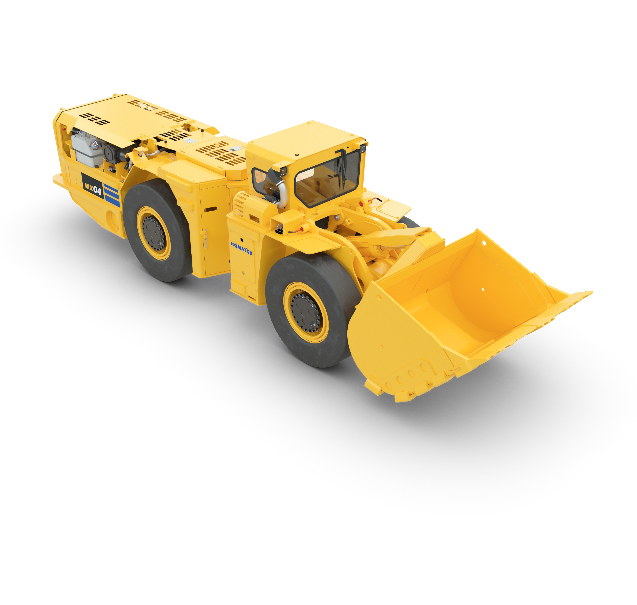 Ежемесячная готовность
В среднем по трём ПДМ
Техническая Готовность

Основные показатели успеха:
Надёжная конструкция
Простота в обслуживании
Высокий уровень сервисной поддержки прямо на руднике
Высокий уровень организации работ у заказчика
Цель для заказчика
Мото/часы
4LD Опыт Заказчика в Перу
4LD 3 шт. Наработка (9200, 9400, 6900 мото/часов)
Высота 2,300 – 2,800 метров над уровнем моря
Тип применения: Узкие жилы
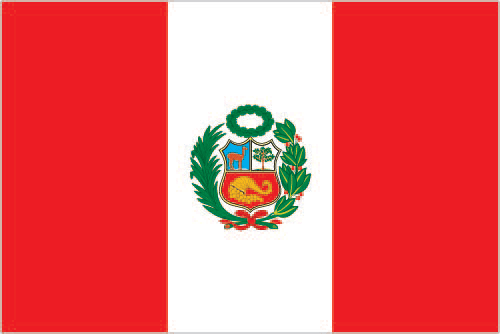 Промежуток времени до ремонта (MTTR)
Эксплуат. Затраты (USD) – Зап.части
Цель
ПДМ 1
ПДМ 2
ПДМ 3
Часы
10.00
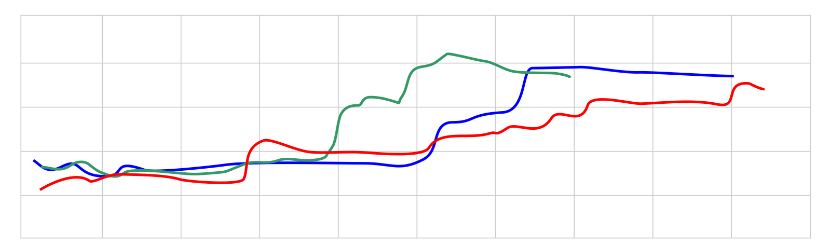 8.00
Месяцы
В среднем по трём ПДМ
6.00
Затраты в час
4.00
Промежуток времени до поломки (MTBF)
2.00
6000
0
1000
2000
3000
4000
5000
7000
8000
9000
Мото/часы
Часы
Цель
Месяцы
В среднем по трём ПДМ
WX04: Стратегия Электрификации
Далее мы идём к аккумуляторному решению!!!
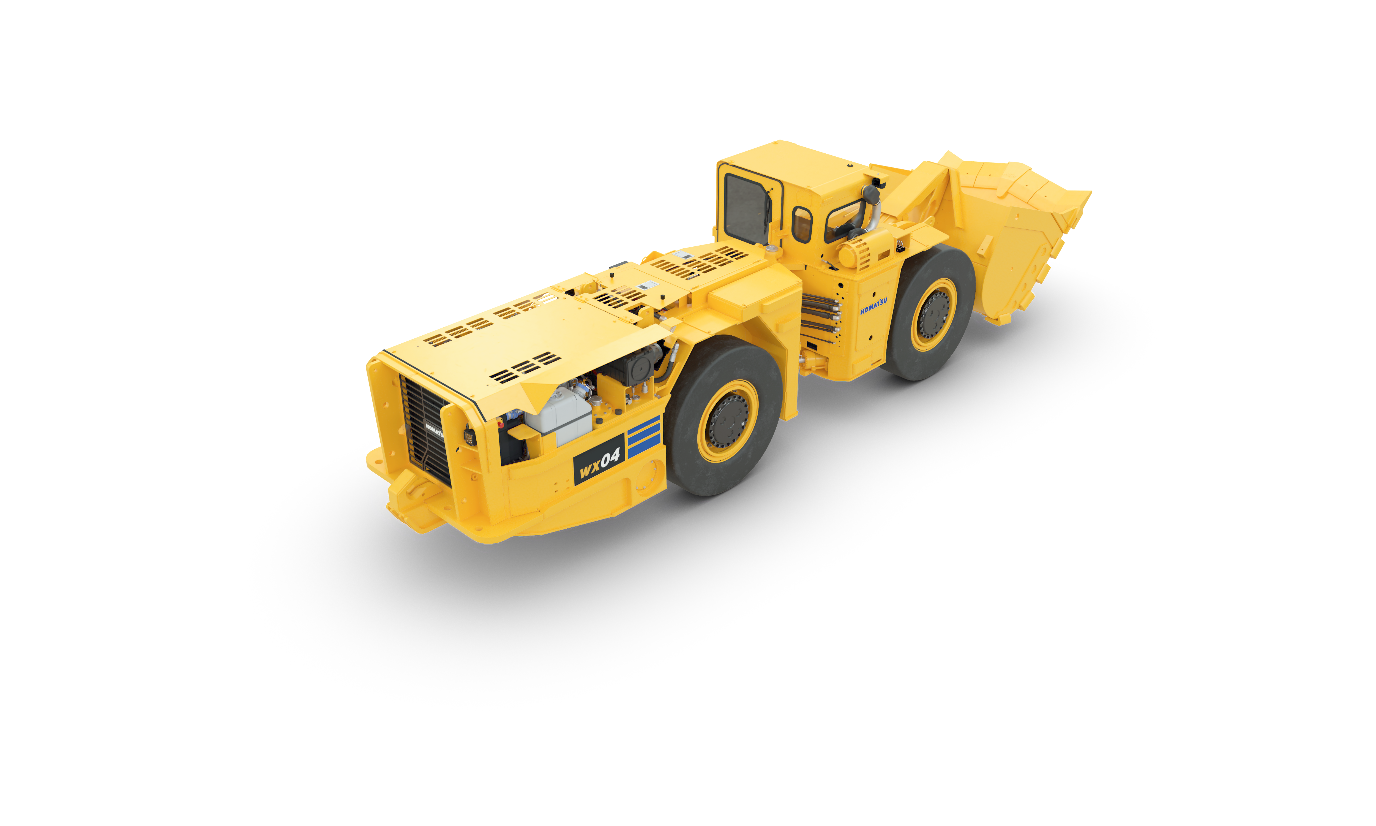 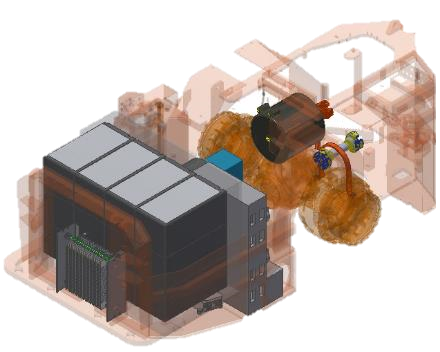 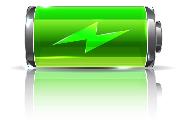 WX04B
WX04 в 2020
Евро 5
Подробности немного позже
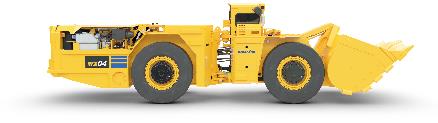 Евро 3
4LD в 2016
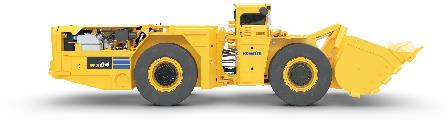 Двигаемся в направлении нулевого выброса вредных веществ
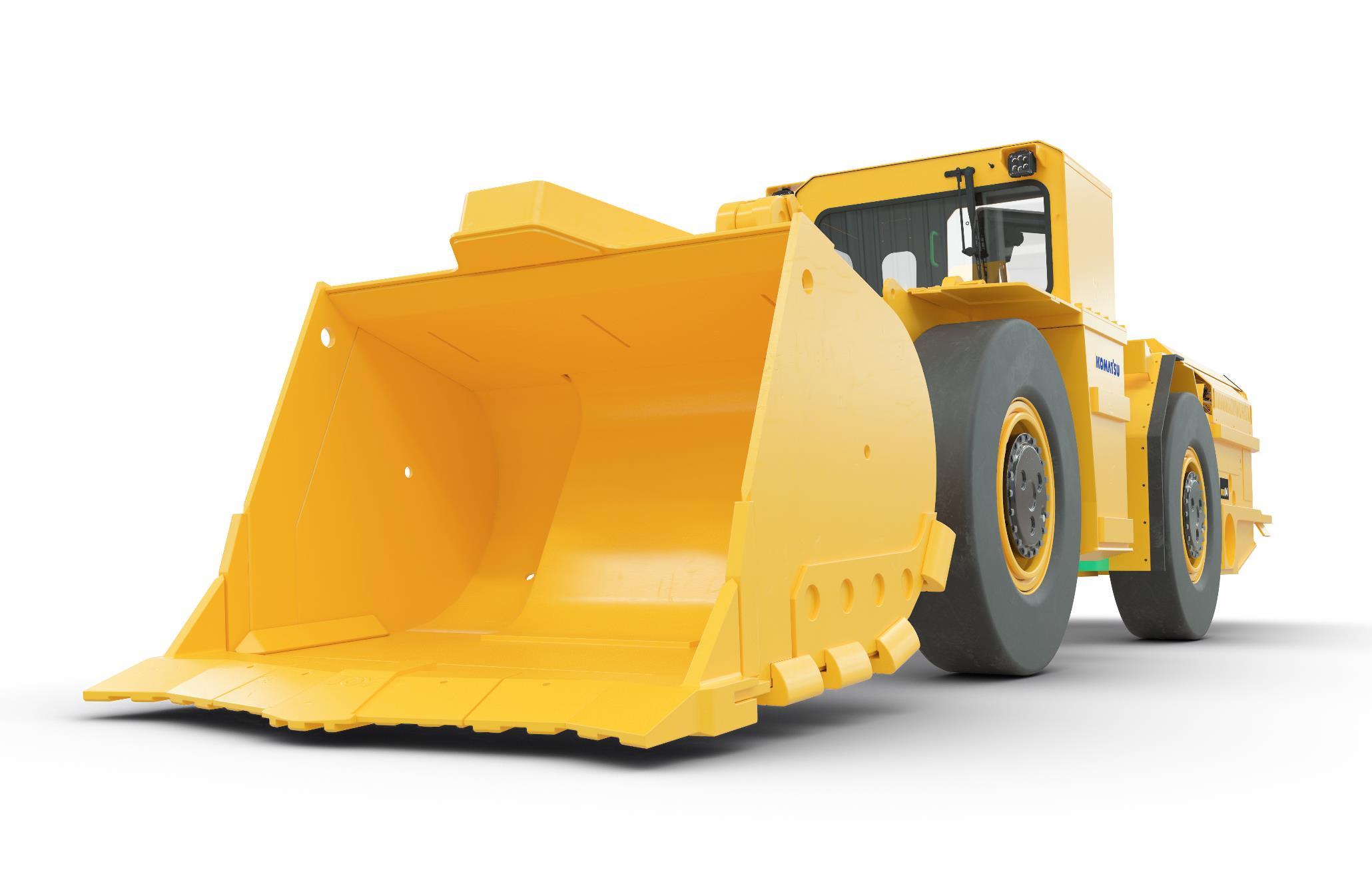 Komatsu WXO4
Lower cost of operation
Enhance safety
Improve performance
Boost productivity

Visit mining.komatsu for more information